Maximizing Benefits and Financial Solutions to Improve Quality of Life
David Kubikian, Esq.Herzog Law Firm

Sarah GrimesNYSARC Trust Services
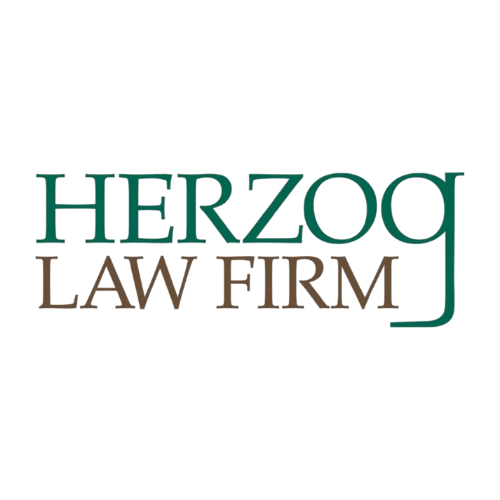 Presented by:
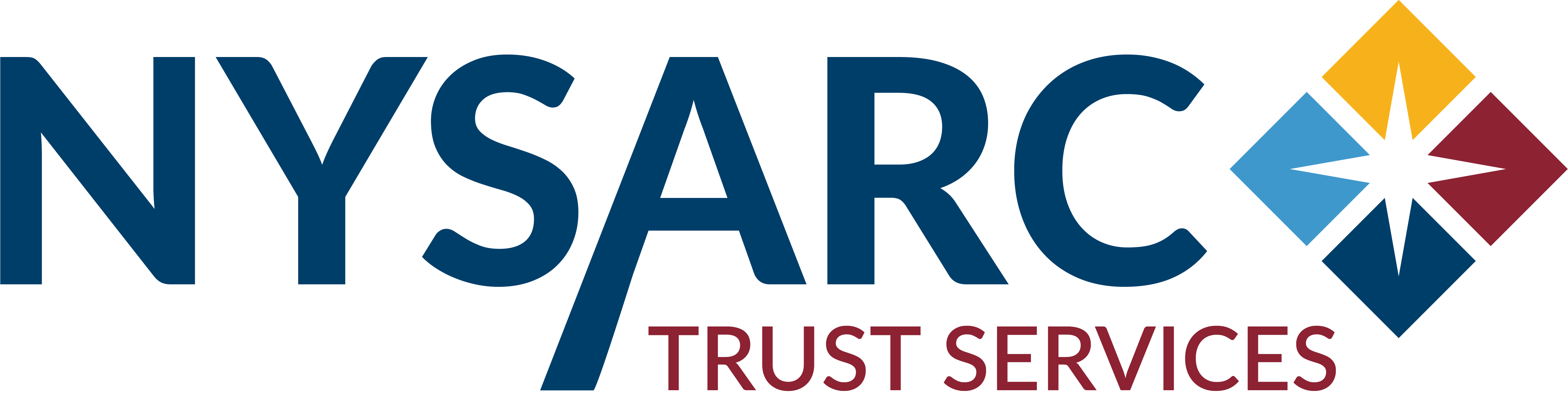 Long-Term Care Needs
The number of people needing long-term care is growing as Baby Boomers turn age 65
The number of individuals over age 65 will double from 2000 to 2030, to about 71 million seniors in America
After you turn age 65, your chance of needing some type of long term care assistance increases – there is a 69% chance you will develop a disability
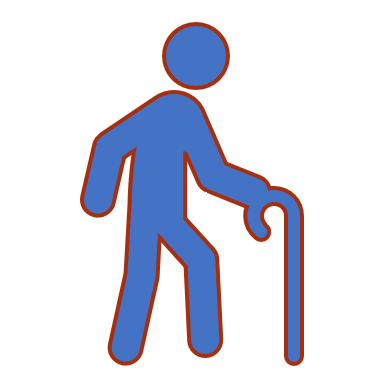 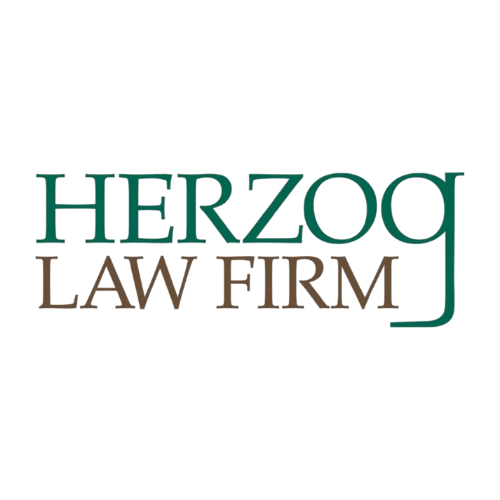 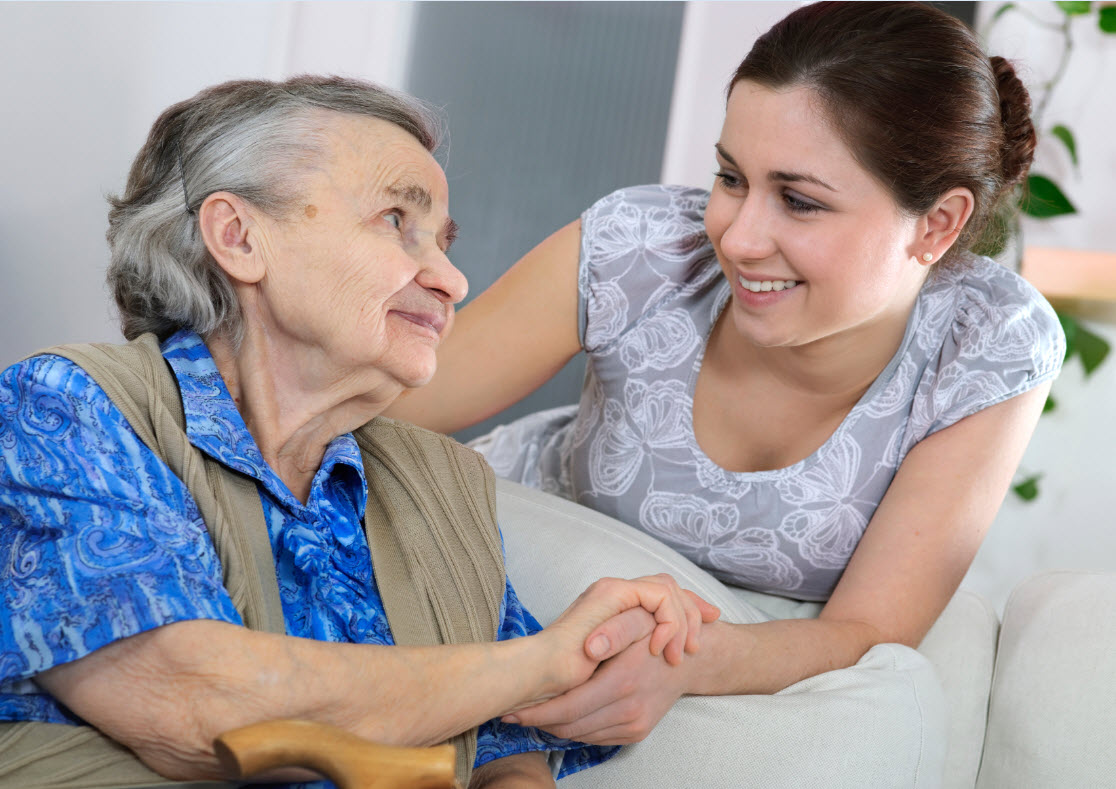 87% of adults age 65 and older want to stay in their current home and community as they age.
Medicaid
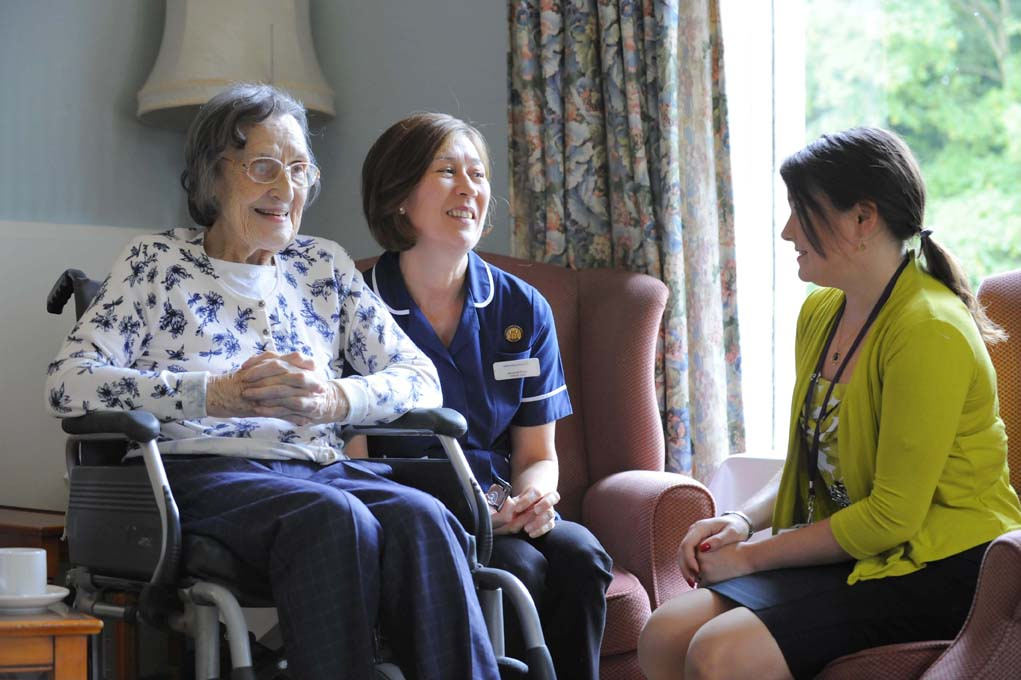 Medicaid will cover long-term care services for people who are over age 65 and/or disabled if you meet the financial eligibility requirements
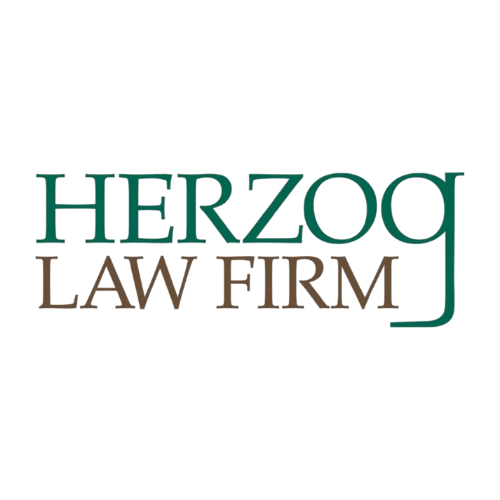 What does Community Medicaid pay for?
Home Care
Adult Day Care
Assisted Living (ALP)
Transportation
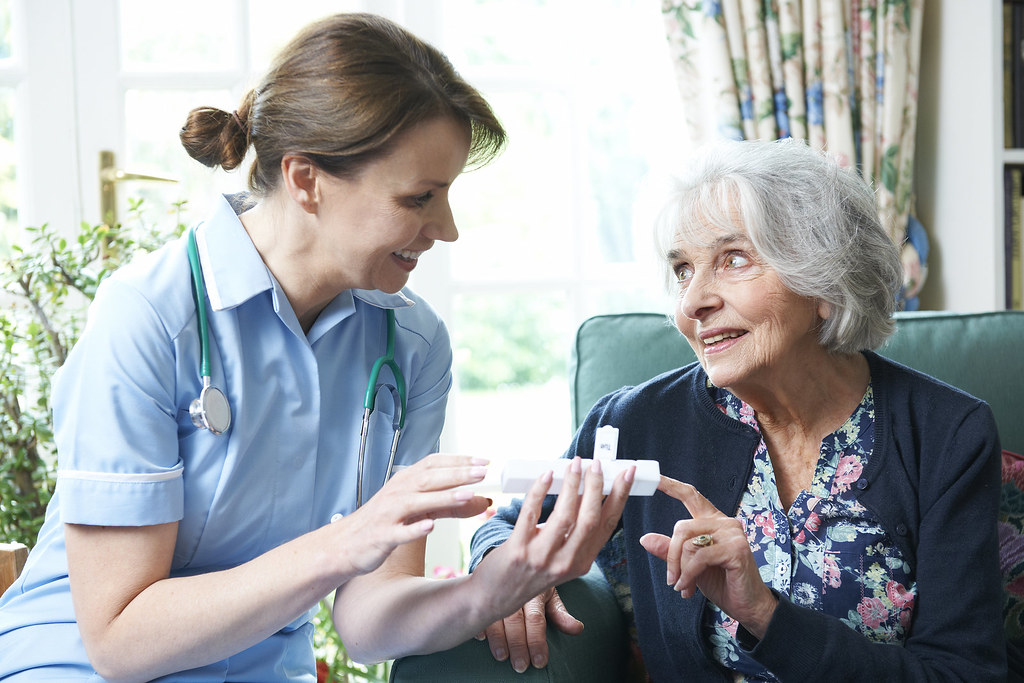 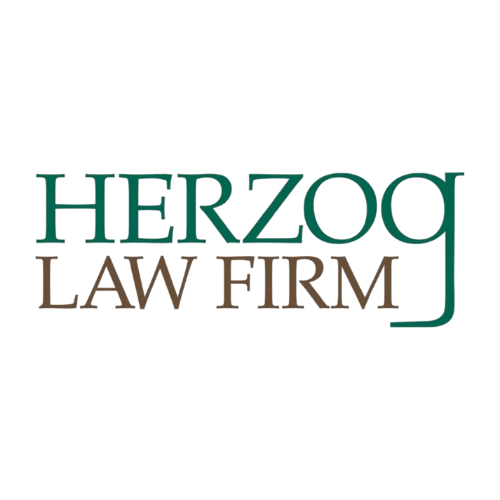 Types of Community Medicaid
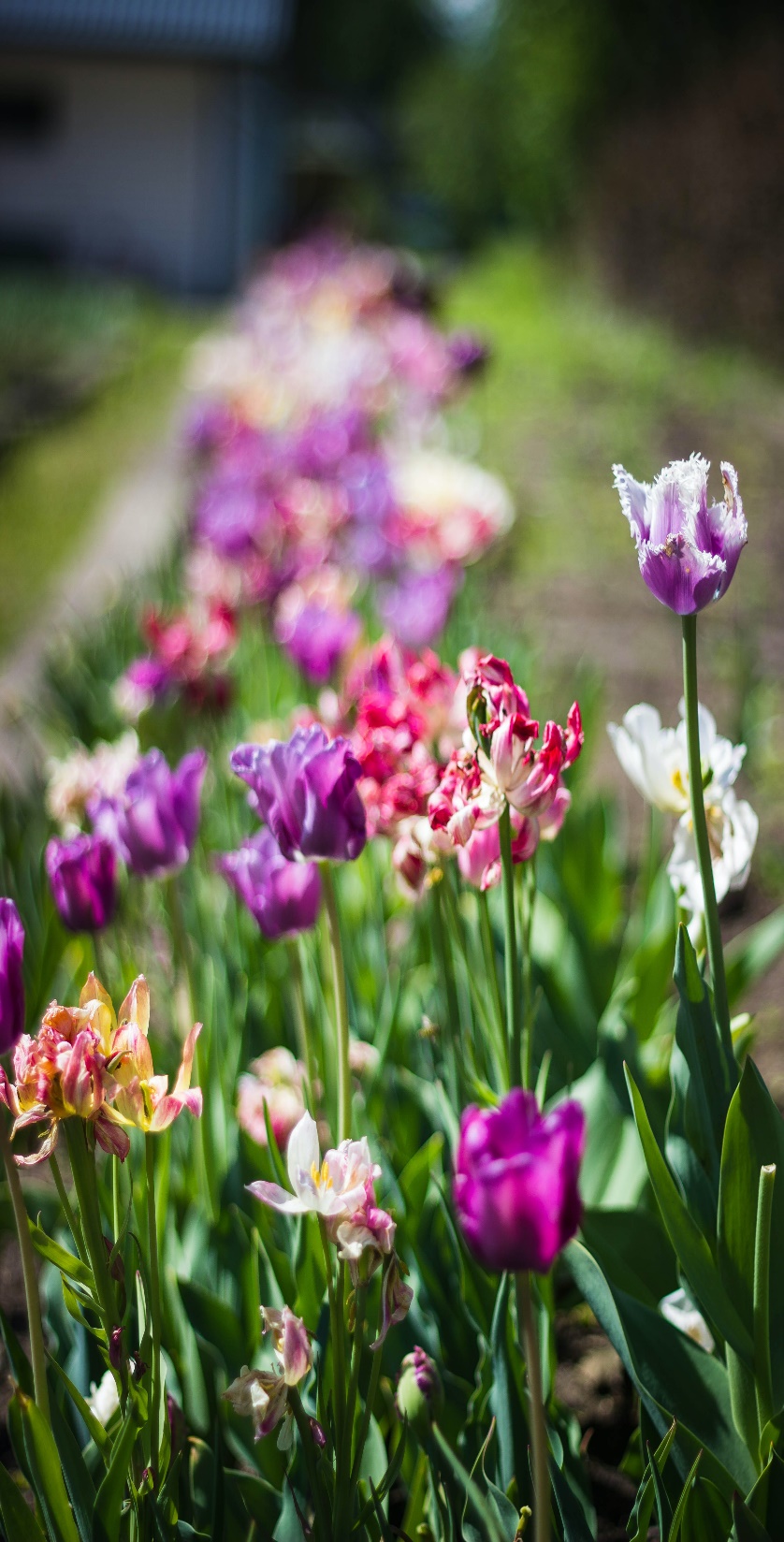 Waiver Programs – includes oversight and monitoring
Nursing Home Transition Diversion (NHTD)
Traumatic Brain Injury (TBI) Waiver
Managed Long-Term Care – task-based services
Personal Care Assistant (PCA)
Consumer Directed Personal Assistance Program (CDPAP)
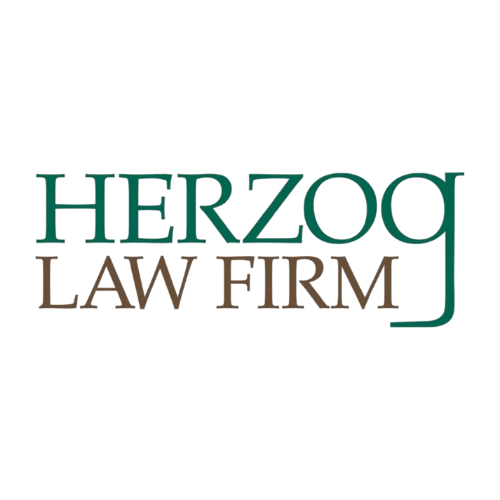 Community Medicaid 2022 Income and Asset Limits
Community Medicaid 2021 Income & Asset Levels
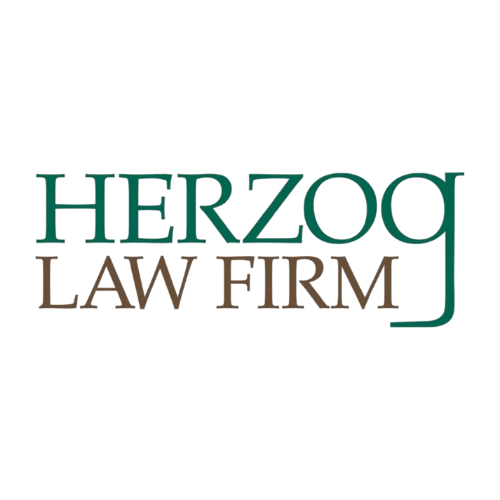 Exempt Assets
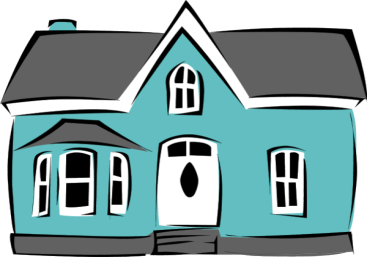 Principal Residence 
Burial Plot
Pre-paid irrevocable burial contract
Life Insurance Policy with a face value up to $1,500
One automobile
Retirement Accounts in Periodic Payment Status
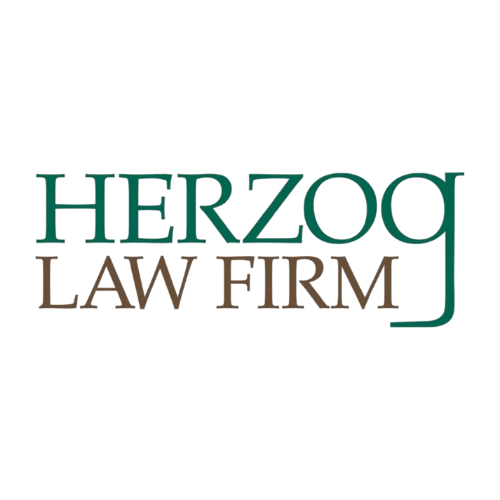 Financial Eligibility for Medicaid
What if your income or assets are too high?
Assets
Exempt transfers of assets
Transfer assets to trust

Income
Excess income - Pooled Supplemental Needs Trust
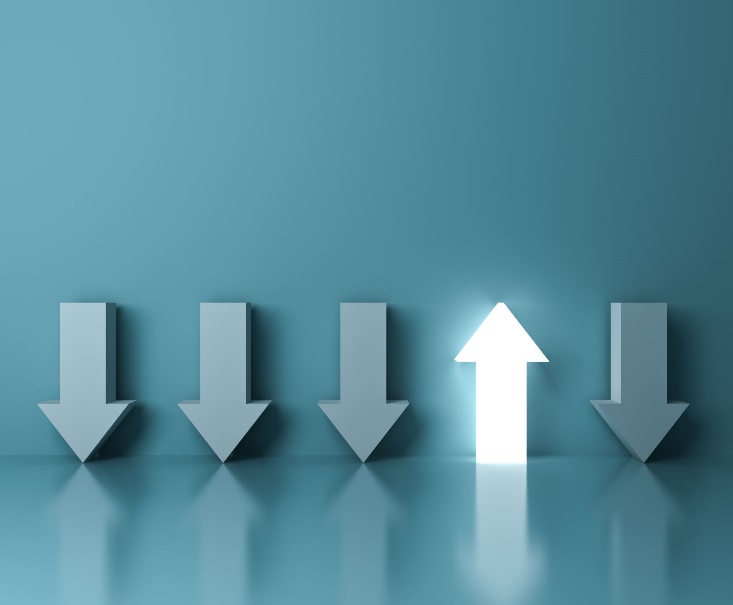 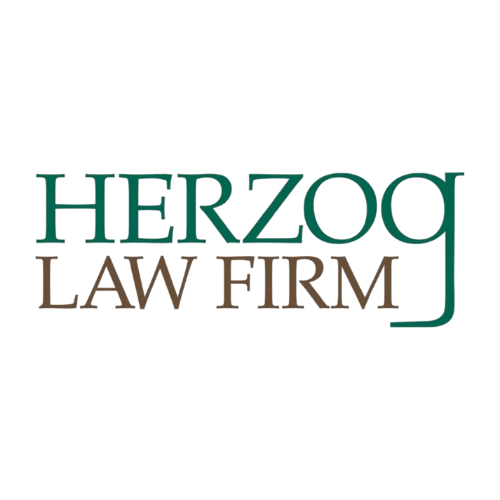 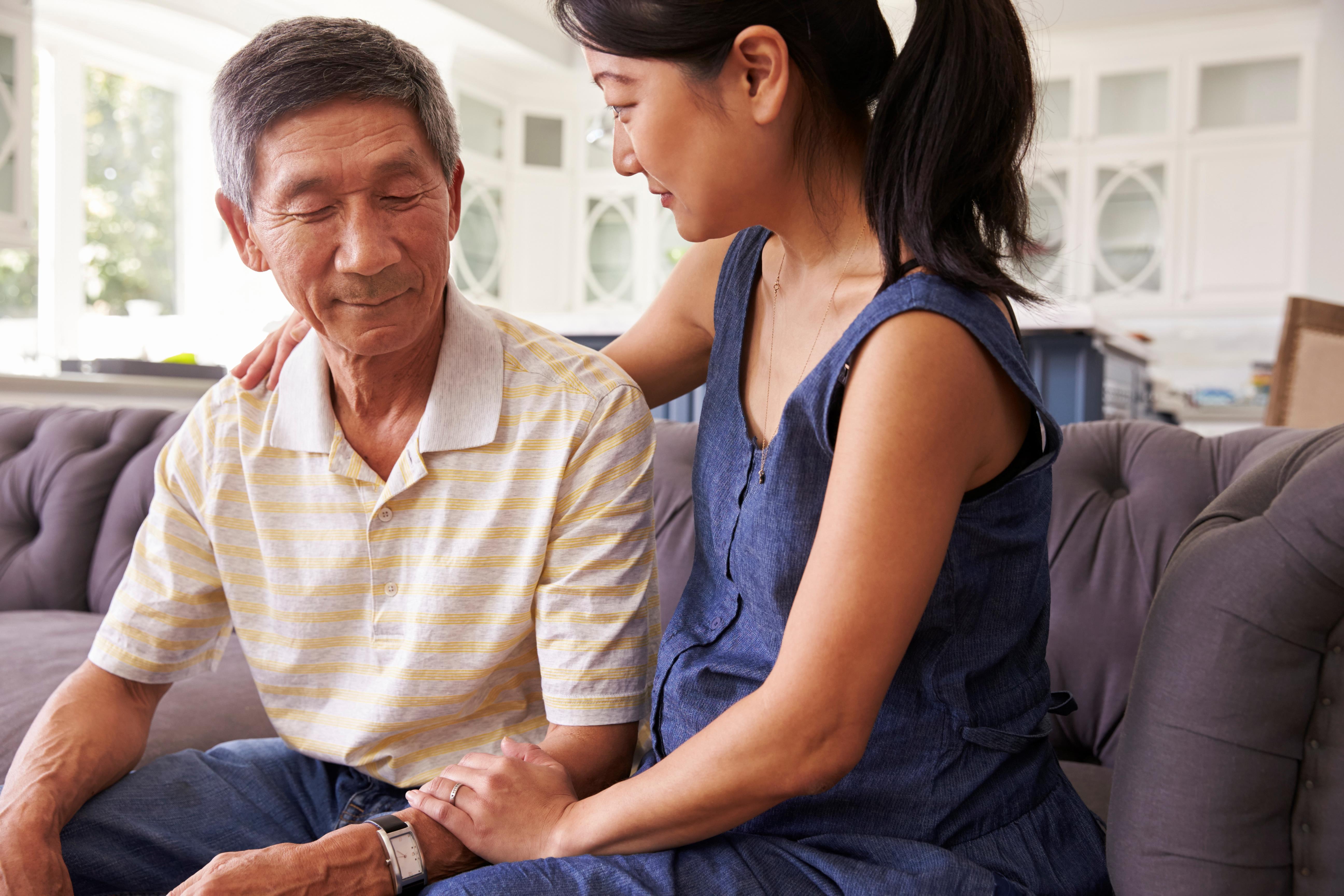 Case Study: John Needs Medicaid
John is 76 years old and married
John lives at home in Albany, NY with his daughter Mary. He has Parkinson’s disease and mild cognitive decline. 

Mary wants to keep him home as long as possible, but she is struggling to provide the care he needs as she gets older. 

He is applying for Medicaid to enroll in the NHTD and get assistance with daily tasks such as bathing, toileting, meal preparation, and laundry.
John’s Income and Resources
Resources/Assets: 
$50,000 checking/savings
$500,000 IRA (principal bal.)* 
$50,000 life ins. cash value
Home*: $300,000 (value)
Total Available = $100,000
*Exempt assets

Excess Assets: $69,818

Monthly Income:
$1,100 Social Security check$500 pension$1,758 retirement distributions
Total Income = $3,358/mth
- $1,697/mth Medicaid Limit

Excess Income = $1,661/mth
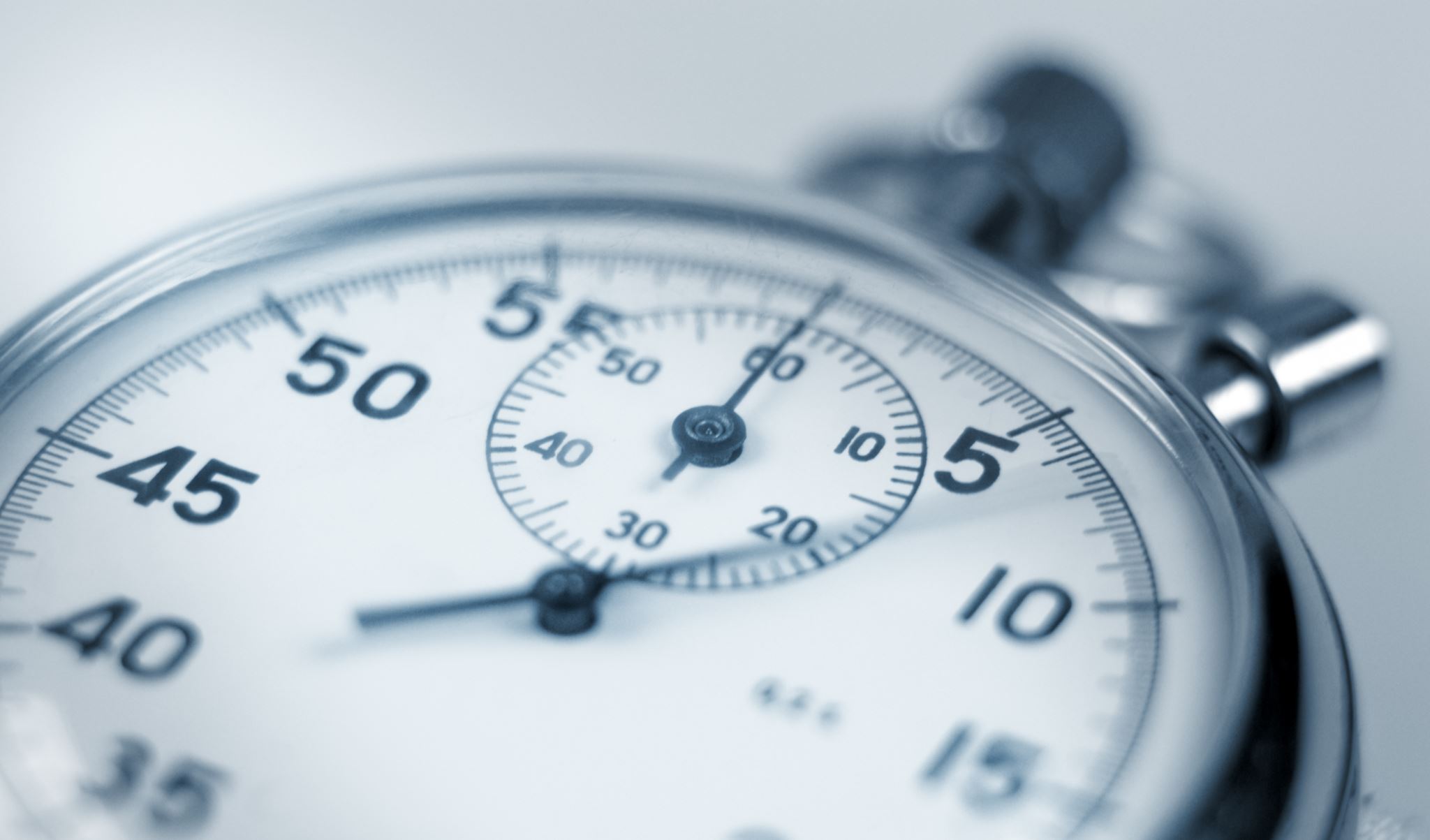 Transferring Assets to Qualify For Community Medicaid
Delayed start of this rule to April 2024 or later
Non-exempt asset transfers after October 1, 2020 – may be subject to a 30-month lookback period for new applicants of Medicaid community-based long-term care services
DOH has indicated the lookback may not apply to certain waiver programs (NHTD, TBI, OPWDD, etc.)
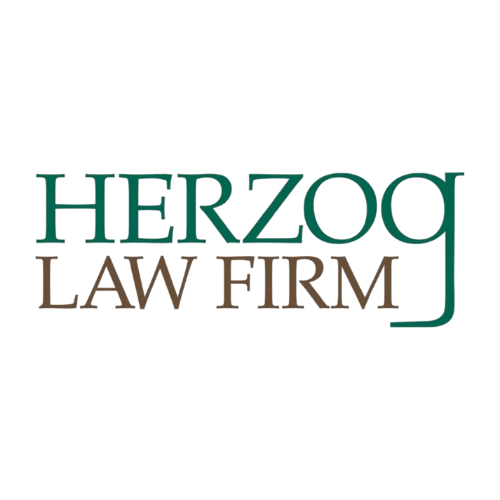 Irrevocable Trusts
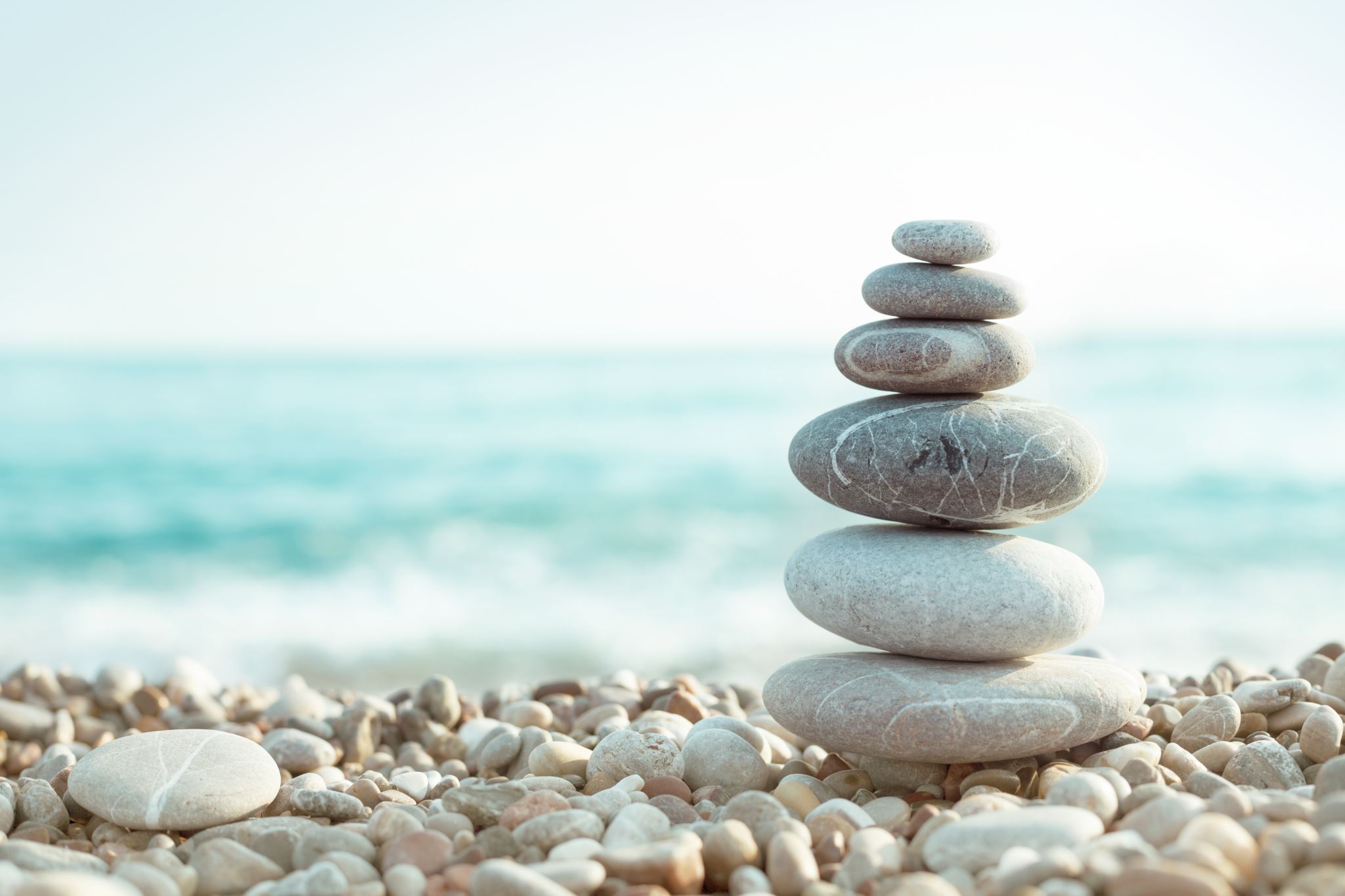 Irrevocable Trust can be used to protect your assets and pass them to your children, if you plan far enough in advance. 

If properly established, you can apply for Medicaid and the assets in the trust will not be counted or have to be spent down for Medicaid eligibility purposes
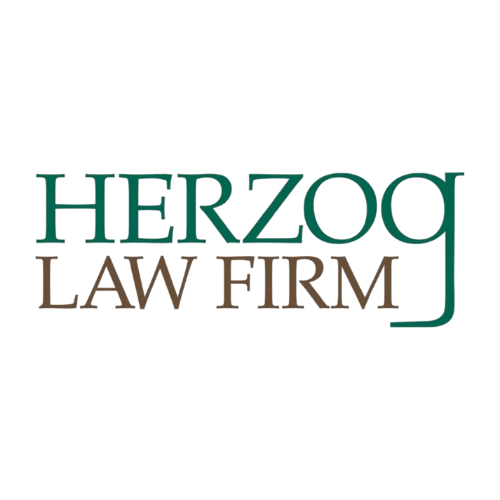 John’s Medicaid Eligibility Plan
Transfer excess assets, home, and life insurance to trust
Apply for Medicaid and enroll in NHTD

Deposit excess income into Pooled Trust
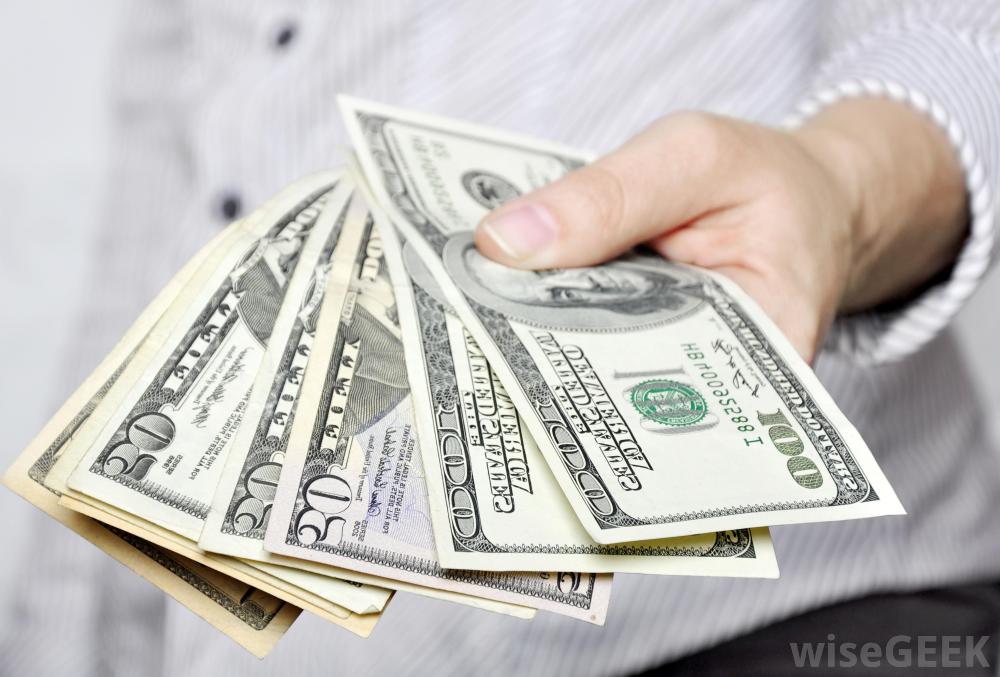 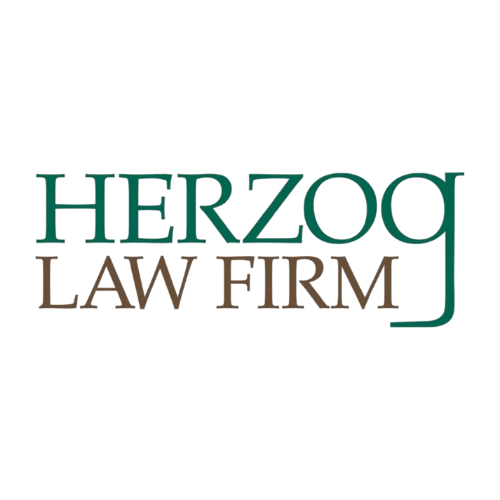 Medicaid Application Process Changes
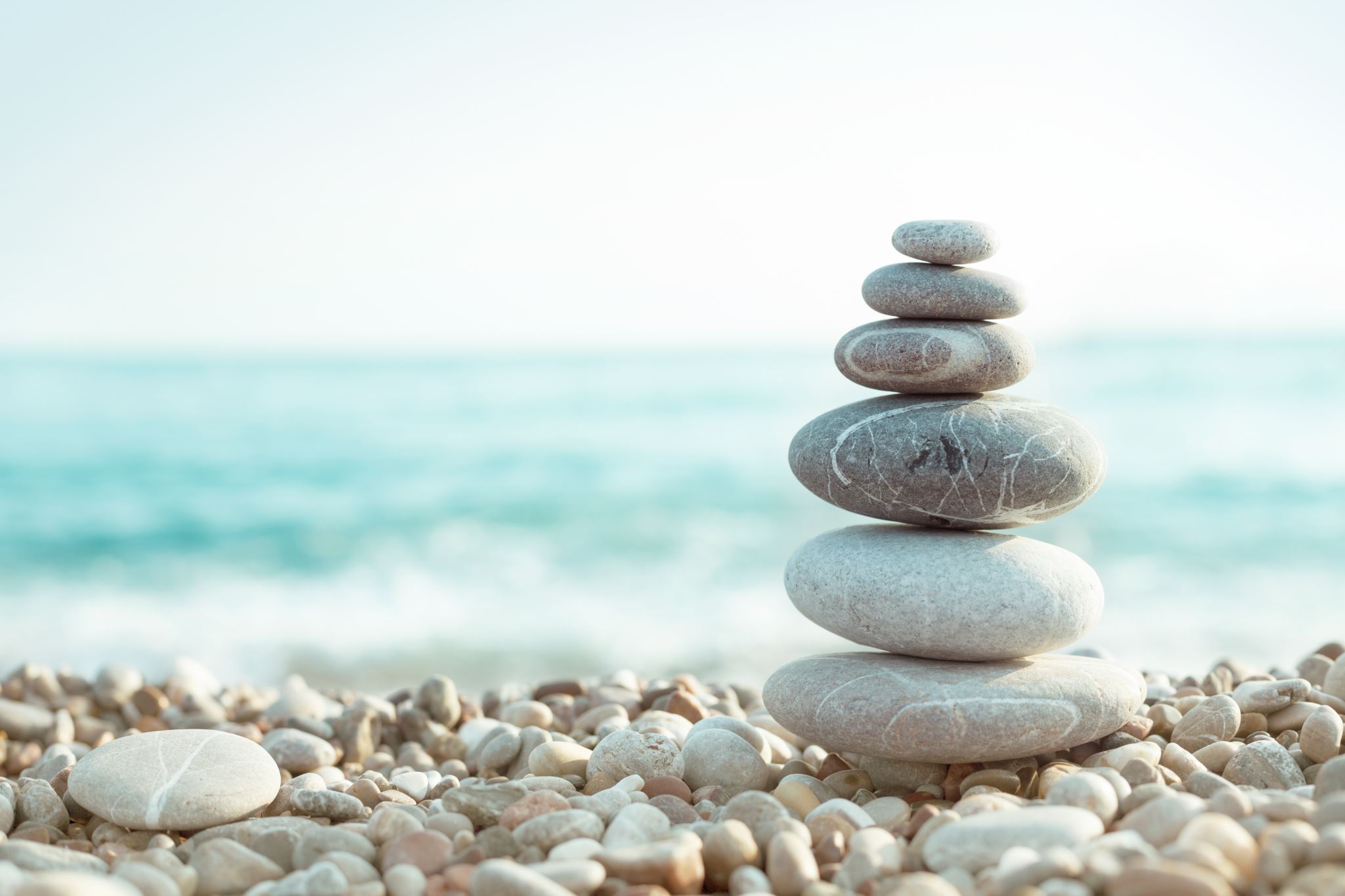 As of May 16th, new independent assessor to determine eligibility for home care services 

Independent review panel for applicants who need more than 12 hours/day of care

Changes to ADL requirements coming soon

For more information, see NYDOH website.
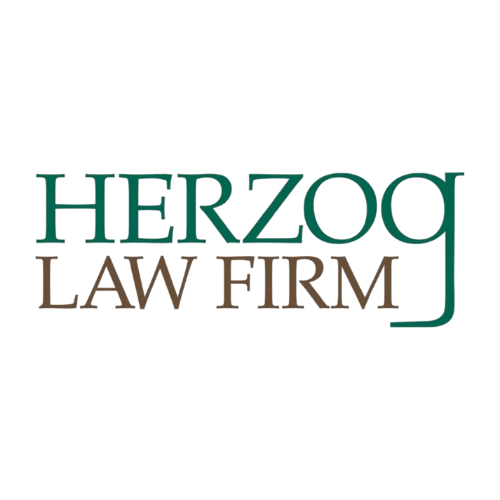 What to do with excess income?
Community Medicaid 2021 Income & Asset Levels
*All sources of earned and unearned income, including Social Security Retirement, Social Security Disability, pension, distributions from retirement accounts, alimony, etc.
*NYS Income and Resource Standards for Non-MAGI Population Effective January 1, 2023
What is a Medicaid Spend-down?
Too much income to qualify for Medicaid?
“excess income” or “surplus income”
Examples of Monthly Income:
Social Security Retirement (SSA)
Pension 
IRA Distributions
Social Security Disability (SSDI)
Wages (Medicaid Buy-in Program)
Must spend-down income monthly
Must pay from Medicaid recipient’s income
John’s Income:
$3,358/mth
$1,661/month
$2,288/month






Couple
$1,697/month





Single
John’s Income Spend-Down
Total Income 		= 	$3,358
Allowable Income* =    - 	 $1,697
Excess Income =       	$1,661/mth
*Excess monthly income is determined by Medicaid
18
How to Spend-down Excess Income:
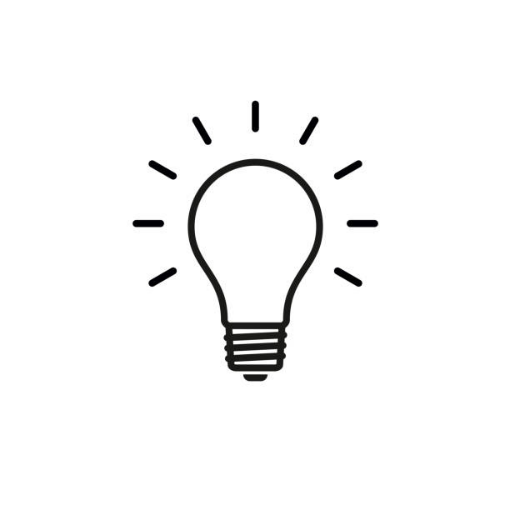 $
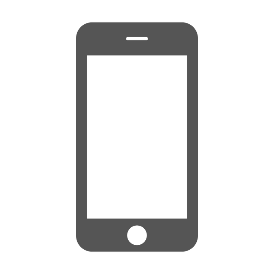 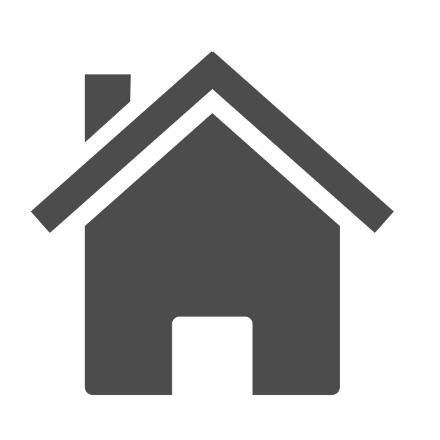 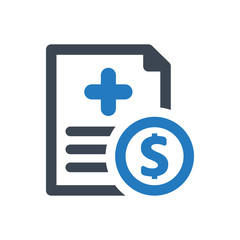 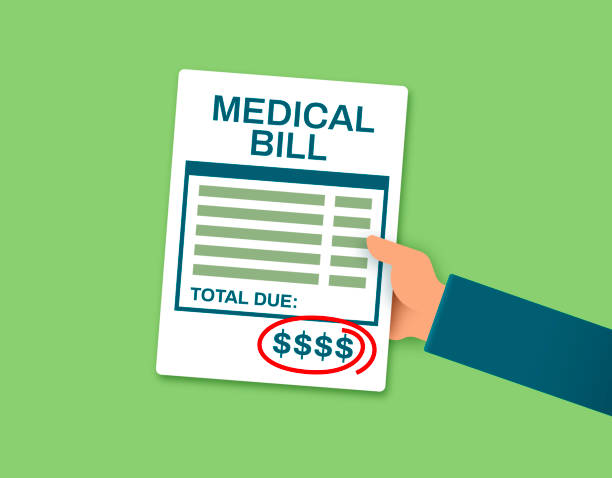 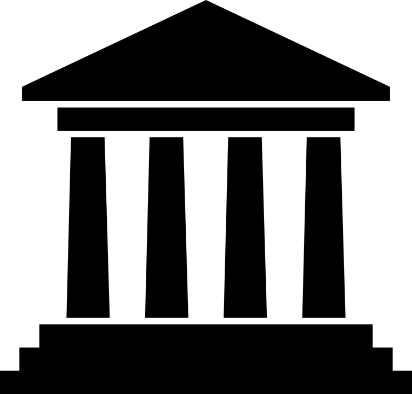 Pay Medical Costs
Deposit into a Pooled Trust
Medicaid/DSS/HRA
[Speaker Notes: New York State allows persons with disabilities to place monies above this limit in a pooled trust each month and qualify for Medicaid services such as home care. Funds in the trust can then be used to pay for living expenses and other personal needs that your benefits do not provide.]
What is a Pooled Trust?
Allowable under Federal and New York State statutes
An irrevocable pooled supplemental needs trust
 Must have a qualifying disability under SSA definition
 Non-profit manages funds on behalf of trust beneficiary
 Trust deducts monthly administrative fees from spend-down
 Trust is irrevocable to protect benefits and closes at death
 Medicaid payback provision
How it Works?
Transfer/protect ‘resources’ through planning solutions
Apply for Medicaid – may take up to 3 to 6 months
Obtain determination of disability from DOH (as applicable)
Apply for pooled trust – you can apply and open a pooled trust within a week
Deposit monthly surplus income (NAMI) into pooled trust
Notify appropriate agencies of participation in pooled trust (send docs and VOD)
Medicaid covers amount of care per assessed need
Funds in the pooled trust will pay for living and other expenses

* The order of these steps may vary
John’s Pooled Trust
Income Spend-down	= 	$1,661/mth
Cost of Pooled Trust*=       - $120/mth
Approx. Balance =  		$1,541/mth

*Administrative fees estimated and vary by pooled trust
22
Trust Administration
All disbursements must be for primary benefit of the trust Beneficiary
Each request reviewed individually to consider impact on benefit eligibility
Disbursements must be substantiated by supporting documentation
Disbursements are paid directly to third parties (individuals or a business)
No cash withdrawals or payments directly to beneficiary, their spouse, or Guardian
Distributions are made at the sole discretion of the trustee
Federal policy that no disbursements can be paid from the trust after death
What can the trust pay for?
Rent/Mortgage/Property Taxes*
Condo maintenance*
Home/Renters Insurance*
Home repairs/maintenance*
Utility bills*
Phone and cable bills
Furniture
Groceries for beneficiary*
Transportation/Vehicle expenses (owned by Beneficiary)
Irrevocable pre-need funeral plan
Uncovered Medical Expenses/OTC items
Therapy/Companionship services
Travel/Entertainment/Recreation
Other personal needs
*For SSI recipients, payment for food and shelter items may reduce benefits
Common Disbursement Requests
Submit a bill/receipt to pay a third party directly
Rent/Mortgage, Utility Bill, Loan Payment, Insurance Premium, Newspaper/Magazine subscription, etc.
Submit a receipt to reimburse an individual
Groceries, clothing, or other store purchases
Make purchases using a credit card
Submit Credit Card bill and itemized receipts for purchases the trust will pay
Quote/Invoice for service or purchase
Vacation, assistive technologies, furniture, computer, home repairs, etc.
What can John’s trust pay for?
*This request may be eligible for automatic payment.
Medicaid Recertifications Resume in 2023
Consolidated Appropriations Act (CAA, 2023)
De-linked Medicaid eligibility from PHE
Recertifications resume beginning with June 30th coverage end dates
Renewal packets sent as early as March 1 (NYC), April 1 (Upstate)
What to do to prepare?
Update contact information
Respond to any mail or email from Medicaid
Two attempts to locate before coverage is discontinued
Do you meet financial eligibility requirements?
Did you stop paying a spend-down?
Received or accrued funds that exceed the resource limit?
Resources from NYS DOH/Medicaid
FAQs About Medicaid Insurance at the end of COVID-19 PHE
Important Changes are Coming Soon to NY Medicaid
Contact NY State Local Departments of Social Services (LDSS) (ny.gov)
Questions? Contact us!
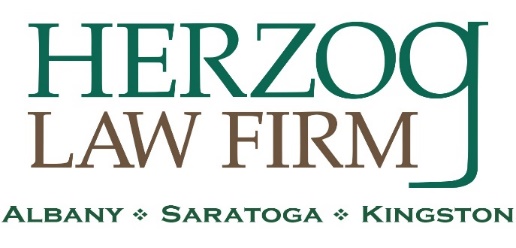 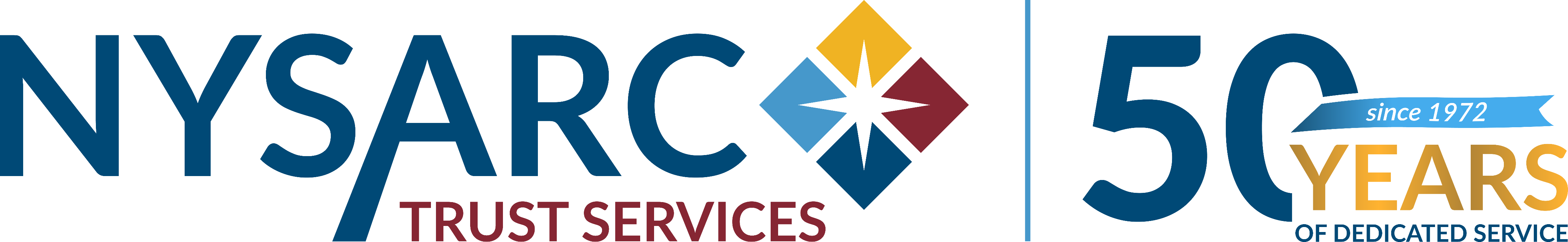 David A. Kubikian, Esq.			Herzog Law Firm, LLC			518-465-7581				dkubikian@herzoglaw.com
Sarah Grimes
NYSARC Trust Services
518-439-8323
grimess@nysarc.org 
www.nysarctrustservices.org